Starters:
Trafod Data
Beth wyt ti’n ddysgu o’r map?
Trafodwch:
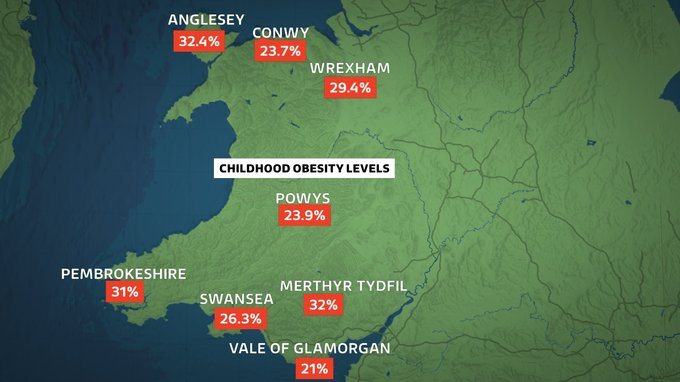 Ynys Môn
Conwy
Wrecsam
Gordewdra
Iach
Lefelau Gordewdra
Afiach
Powys
Ymarfer Corff
Sir Benfro
Merthyr
AAbertawe
Diog
Caerdydd
Bwyd
Wyt ti’n siarad Cymraeg?
Sawl person yn dy ardal di sy’n siarad Cymraeg?

Pa ardal sydd efo’r nifer uchaf o siaradwyr Cymraeg?

Pa ardal sydd efo’r nifer lleiaf o siaradwyr Cymraeg?

Wyt ti’n clywed Cymraeg yn dy ardal?

Ydy siarad Cymraeg yn bwysig? Pam? 


Ymestyn:

Beth ydy manteision siarad Cymraeg?

Beth ydy anfanteision siarad Cymraeg?
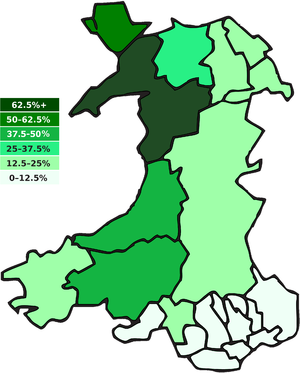 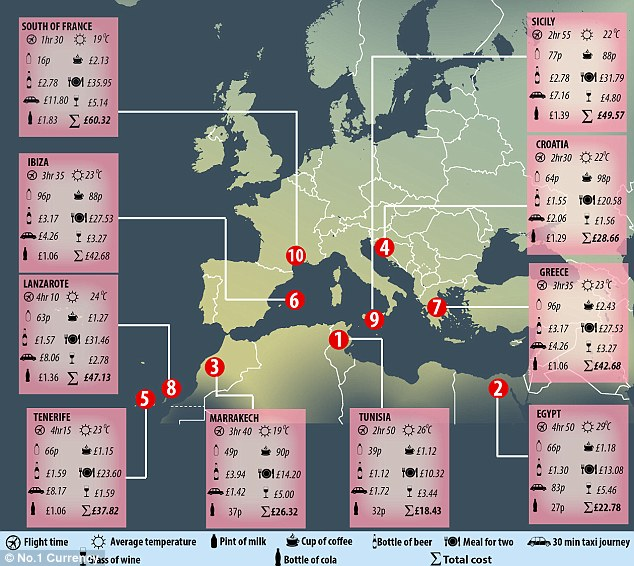 Ble mae’r tymheredd mwyaf poeth?

Ble allech chi hedfan mewn 3 awr a 40 munud?

Beth ydy pris bwyd i ddau yn Yr Aifft?

Beth ydy pris tacsi a coffi yn Groeg?

Beth ydy pris pryd o fwyd, coffi a potel o cola yn De Ffrainc?

Ble hoffet ti fynd ar wyliau? Pam?
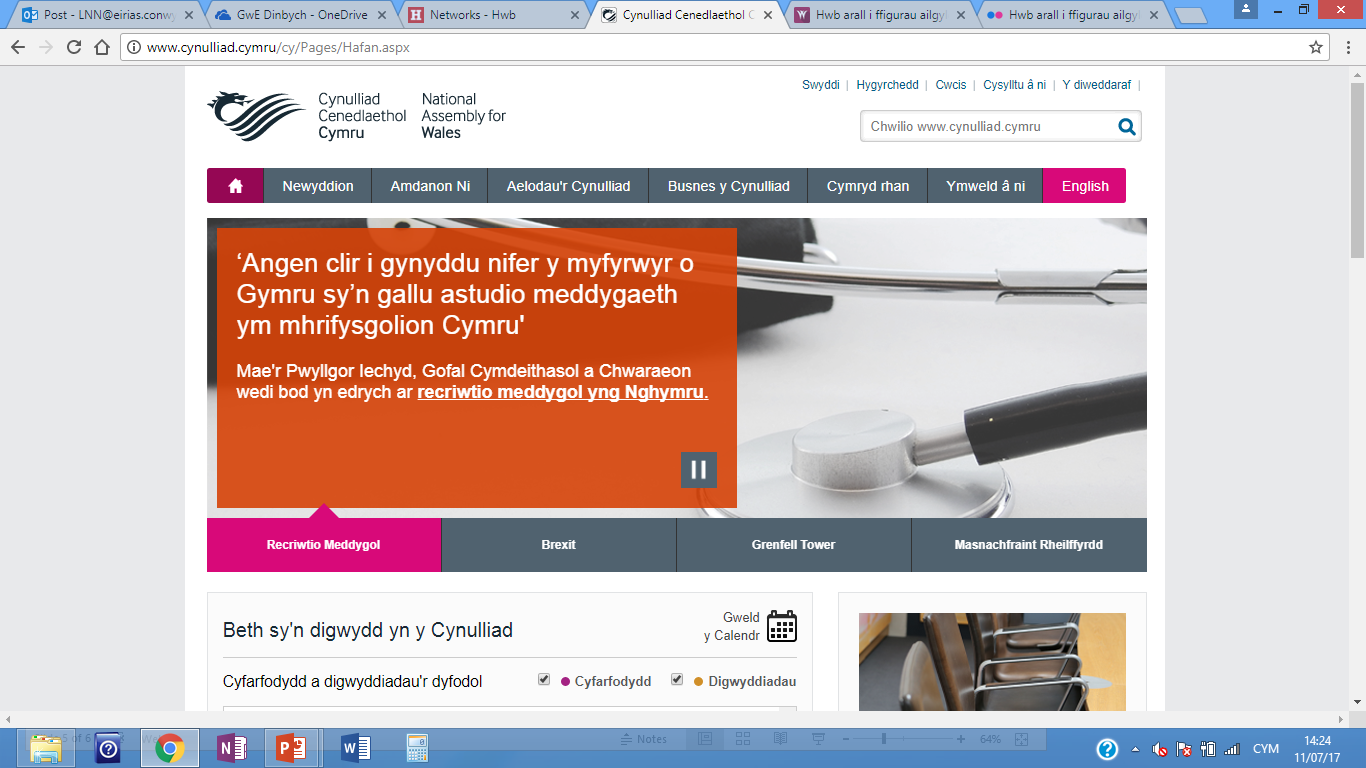 Beth wyt ti’n ailgylchu?
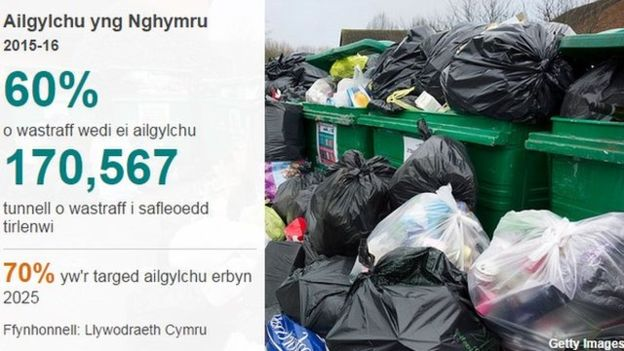 Ydy hi’n bwysig ailgylchu?
Ailgylchu yn Wrecsam
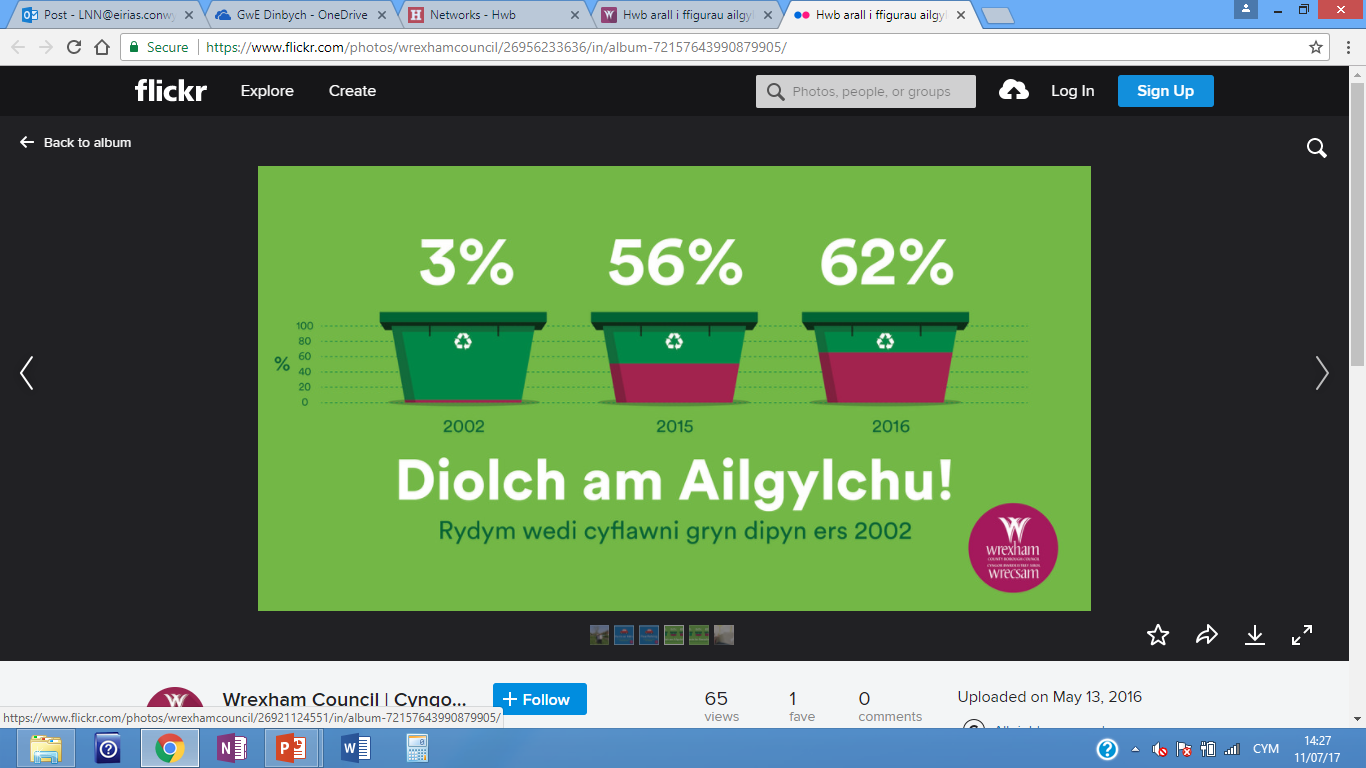 Beth ydy’r gwahaniaeth rhwng canran 2002 a 2016?

Beth ydy’r gwahaniaeth rhwng canran 2015 a 2016?

Beth ydy’r rheswm am y gwahaniaeth?